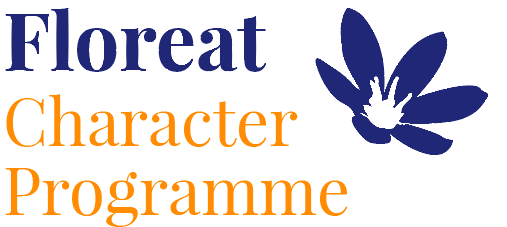 Year 1: Spring 1 
Perseverance, Optimism and Joy, Curiosity
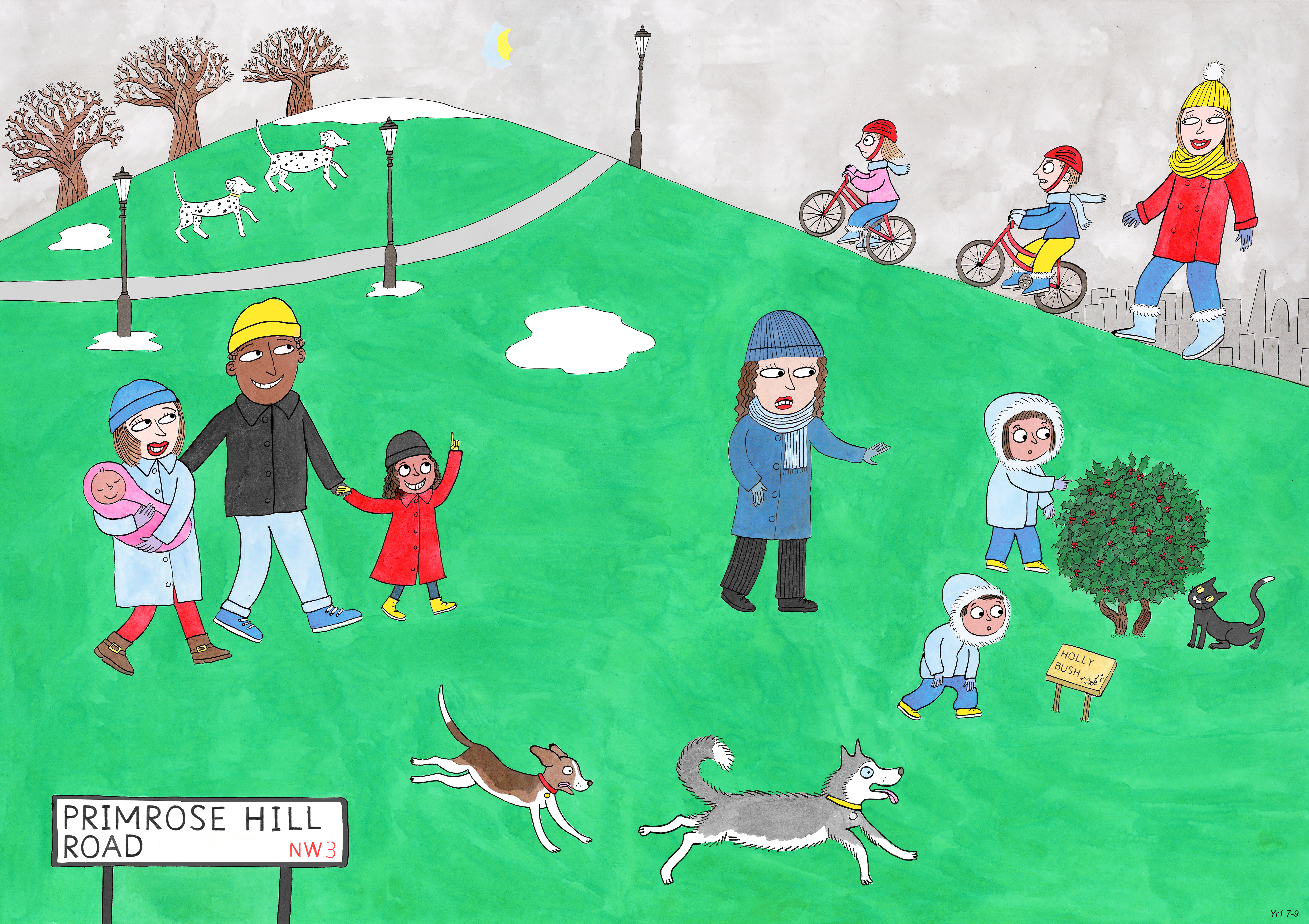